Grupos semi-autônomos
PRO3432 – Organização do trabalho na produção
Prof. Afonso Fleury
Profa. Ana Paula Paes Leme Barbosa
Marina Carelli Reis
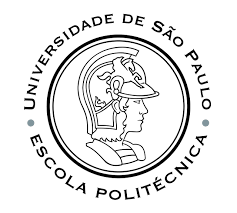 Objetivo
Compreender a organização do trabalho em grupos semi-autônomos, sua origem e implicações
Compreender a aplicação prática de GSA 
Refletir sobre diferenças dessa abordagem de OT para as já estudadas.
Agenda
Revisão dos Sistema de produção e a organização do trabalho
Origem dos grupos semi-autônomos (GSA)
Características dos GSA
Experiência da Volvo
Exercício de reflexão
TECNOLOGIA
FRAMEWORK
MODELO DE
GENTE
SISTEMA 
DE GESTAO
METODO
IMPLEMENTACAO
PRODUTIVIDADE
TAYLOR – ADMINISTRAÇÃO CIENTÍFICA
NEGATIVO: VADIAGEM
POSITIVO: SMITH: FORTE COMO UM TOURO; CABEÇA 
DE JUMENTO; MOTIVADO
POR DINHEIRO
MODELO DE
GENTE
SELEÇÃO E TREINAMENTO DE ACORDO COM MÉTODO
A FAIR DAY’S WORK FOR A FAIR DAY’S PAY: PAGAMENTO POR PRODUTIVIDADE INDIVIDUAL O MAIS RÁPIDO POSSÍVEL
MÉTODO
estudo de tempos 
e movimentos
SISTEMA 
DE GESTÃO
REDUZIR
DESPERDÍCIO
PRODUTIVIDADE
TRABALHO MINUCIOSAMENTE DETALHADO 
PARA CADA INDIVÍDUO
FORDISMO
TECNOLOGIA
Linha de montagem
SUBSTITUÍVEL
INTERCAMBIÁVEL
“OTIMIZÁVEL”
MODELO DE
GENTE
MÉTODO
Estudo de tempos 
e movimentos
Ritmo da linha 
de montagem
PAGAMENTO DIFERENCIADO EM RELAÇÃO AO MERCADO
SISTEMA 
DE GESTÃO
CONTEÚDO DAS TAREFAS DEFINIDO DE ACORDO 
COM POSIÇÃO NA LINHA DE MONTAGEM
PRODUTIVIDADE
FORDISMO
MERCADO
TECNOLOGIA
ESTRATÉGIA
SUBSTITUÍVEL
INTERCAMBIÁVEL
“OTIMIZÁVEL”
MODELO DE
GENTE
MÉTODO
Estudo de tempos 
e movimentos
Ritmo da linha 
de montagem
PAGAMENTO DIFERENCIADO EM RELAÇÃO AO MERCADO
SISTEMA 
DE GESTÃO
CONTEÚDO DAS TAREFAS DEFINIDO DE ACORDO 
COM POSIÇÃO NA LINHA DE MONTAGEM
PRODUTIVIDADE
ESCOLA DE RELAÇÕES HUMANAS
ENRIQUECIMENTO DE CARGOS
TECNOLOGIA
TRAÇOS HUMANOS E SOCIAIS
LEALDADE AO GRUPO
SATISFACAO E COOPERAÇÃO
MODELO DE
GENTE
ENTENDIMENTO DE CARACTERÍSTICAS PESSOAIS
SUPERVISÃO COLABORATIVA
MÉTODO
Tempos e movimentos +
permite interação social e 
desenvolvimento pessoal
SISTEMA 
DE GESTÃO
ENRIQUECIMENTO DE CARGOS
Variedade de habilidades/ Identidade da tarefa
Significação da tarefa/Autonomia/Feedback
PRODUTIVIDADE
Ainda a Escola de Relações Humanas e os critérios para o job design
Características desejadas do trabalho:

Variedade de habilidades (skill variety) – desafie suas habilidades e capacidades

Identidade da tarefa (task identity) – um trabalho completo

Significação da tarefa (task significance) – impacto para outros

Autonomia (autonomy) – liberdade e discreção no planejamento e métodos

Feedback -
Fonte: Hackman e Oldham (1975), mencionado em Smart Working (disponível no AVA)
Há uma nova tecnologia disponível no mercado que pode provocar grandes impactos na produtividade, pois automatiza muitos processos e reduz o esforço físico dos trabalhadores.  Uma  empresa que produz “saltenhas” (100 funcionários) resolveu adquirir o equipamento (trabalho desta disciplina no ano passado). Aponte quais problemas a empresa pode encontrar (ou deve ficar atenta) no que se refere à organização do trabalho ao introduzir a nova tecnologia?
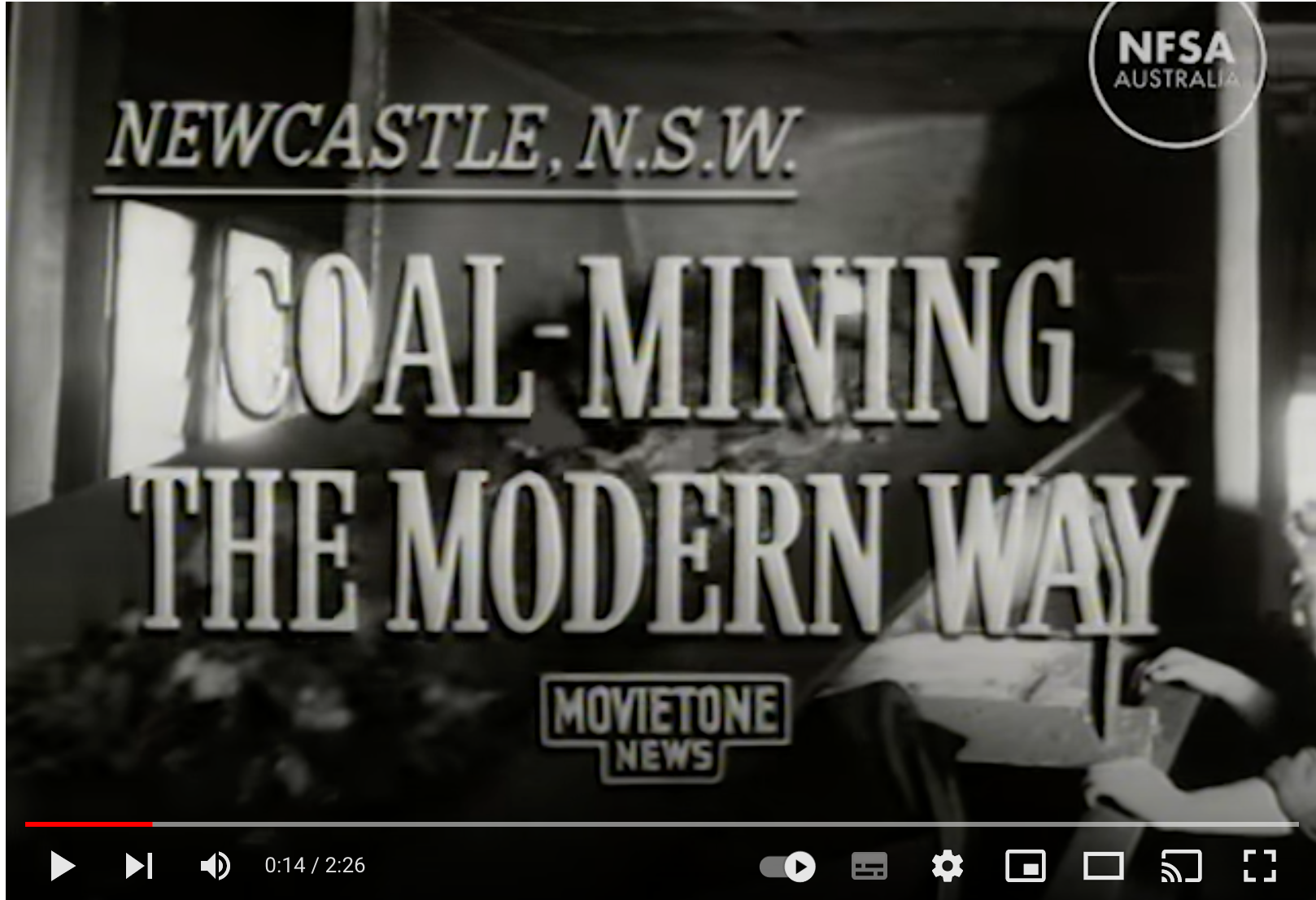 https://www.youtube.com/watch?v=KJGRVRzvDvU
A gênese da proposta de Grupos Semi-Autônomos
O método tradicional de extração de carvão
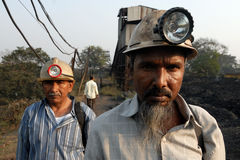 Duplas de trabalhadores
Mestre - aprendiz
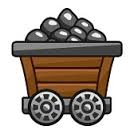 Tecnologia
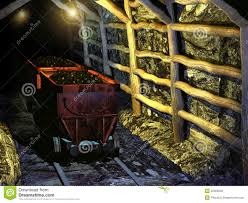 A mecanização das minas de carvão – a proposta
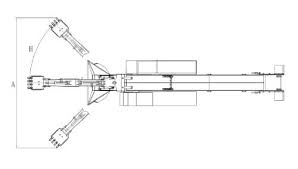 Correia transportadora

Sete tipos de postos de trabalho especializados

Supervisão

Pagamento por produtividade individual
A mecanização das minas de carvão – o resultado
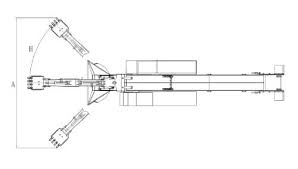 Produtividade mais baixa 
que método anterior
Conflitos
Correia transportadora

Sete tipos de postos de trabalho especializados

Supervisão

Pagamento por produtividade individual
Aumento dos 
problemas psico-somáticos
A mecanização das minas de carvão –  a proposta sócio-técnica (Tavistock Institute)
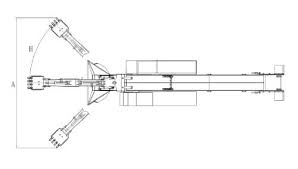 Correia transportadora

Um só grupo de trabalho (+- 40 pessoas)

Auto-coordenação pelo grupo

Pagamento por produtivade do grupo
A mecanização das minas de carvão – a proposta sócio-técnica
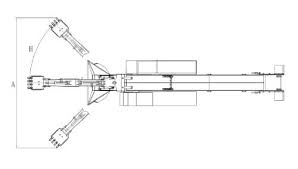 Produtividade cresceu
Conflitos minimizados
Correia transportadora

Um só grupo de trabalho (+- 40 pessoas)

Auto-coordenação pelo grupo

Pagamento por produtivade do grupo
Redução
problemas psico-somáticos
A experiência das minas de carvão em Durham
Rompe com o postulado do determinismo tecnológico segundo o qual é a tecnologia
que determina o conteúdo e a distribuição dos postos de trabalho

Rompe com o postulado de que é o indivíduo o elemento de base para a organização
do trabalho (pode ser o grupo)
A experiência da Volvo
https://www.youtube.com/watch?v=aI7ornrCKnM
TECNOLOGIA
Dessincronizacao da 
linha de montagem
GRUPOS SEMI=AUTÔNOMOS
(PAÍSES ESCANDINAVOS)
CARACTERÍSTICAS DO
TRABALHADOR SUECO
MODELO DE
GENTE
SISTEMA PARTICIPATIVO
CONSULTATIVO
AUTONOMIA RELATIVA DOS GRUPOS
MÉTODO
para permitir
trabalho em grupos
GROUP TECHNOLOGY
TRABALHO EM DOCAS
SISTEMA 
DE GESTÃO
TRABALHO EM GRUPOS SEMI-AUTÔNOMOS
PRODUTIVIDADE
Exercício
Quais são os pontos positivos e os pontos negativos da implantação de Grupos Semi-Autônomos (GSA)
Compare a abordagem de GSA em relação aos outros métodos (Taylor/Ford, Enriquecimento)